Giardia
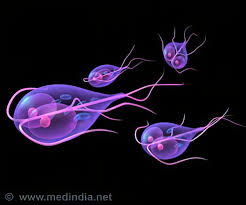 What is giardiasis?
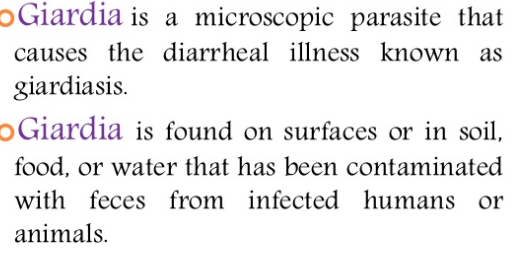 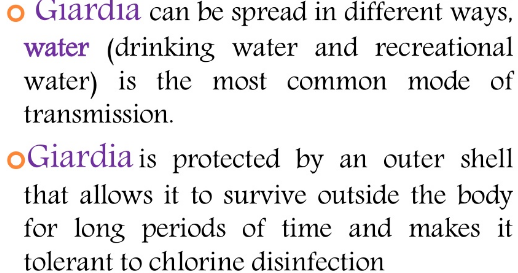 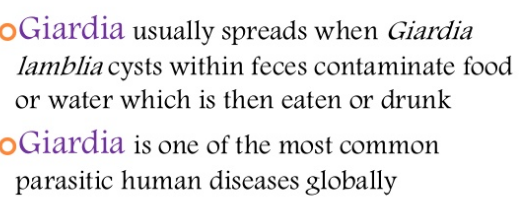 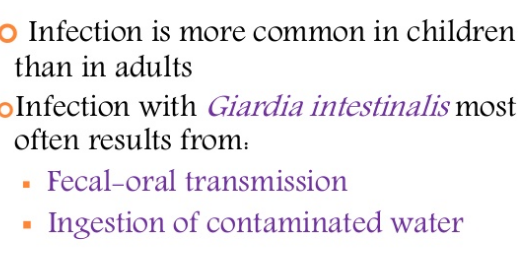 Swallowing Giardia picked up from surfaces (such as bathroom handles, changing tables, diaper pails, or toys) that contain feces (poop) from an infected person or animalDrinking water or using ice made from water sources where Giardia may live (for example, untreated or improperly treated water from lakes, streams, or wells)Swallowing water while swimming or playing in water where Giardia may live, especially in lakes, rivers, springs, ponds, and streamsEating uncooked food that contains Giardia organismsHaving contact with someone who is ill with giardiasisTraveling to countries where giardiasis is commonAnything that comes into contact with feces (poop) from infected humans or animals can become contaminated with the Giardia parasite. 
People become infected when they swallow the parasite.
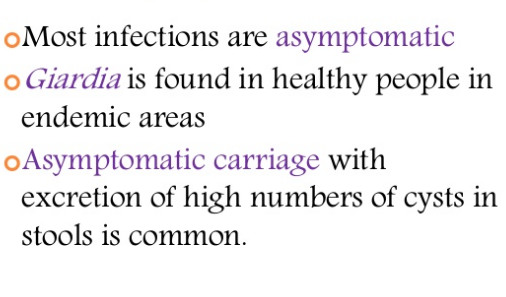 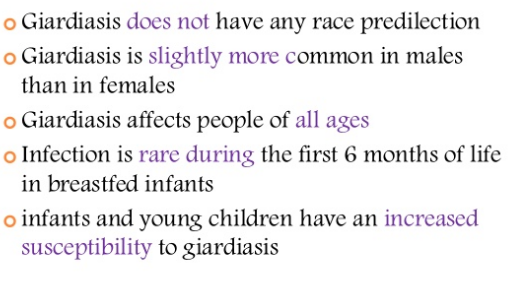 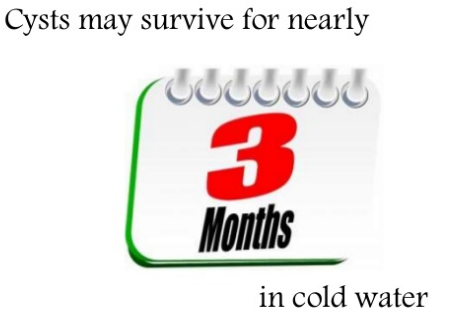 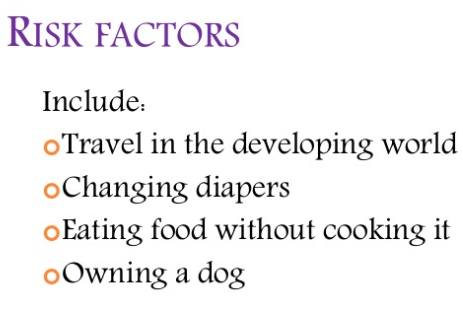 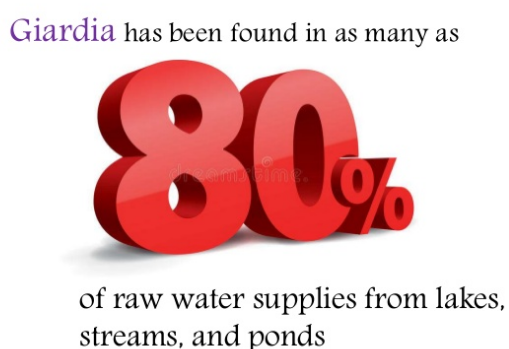 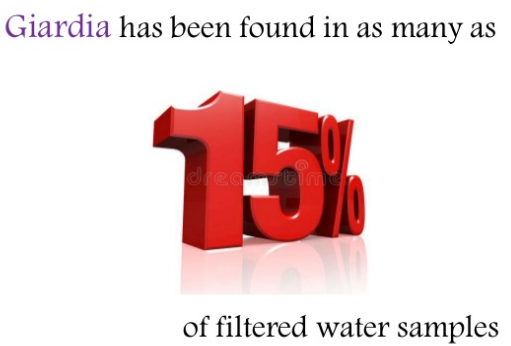 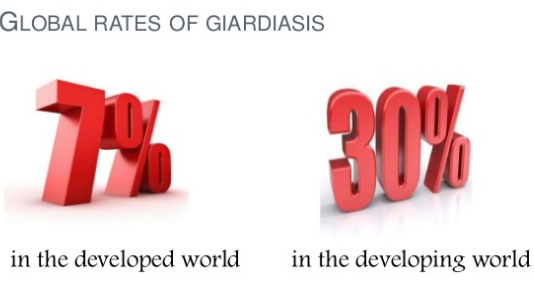 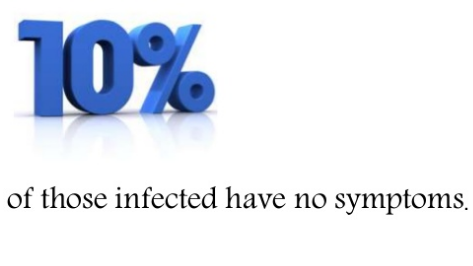 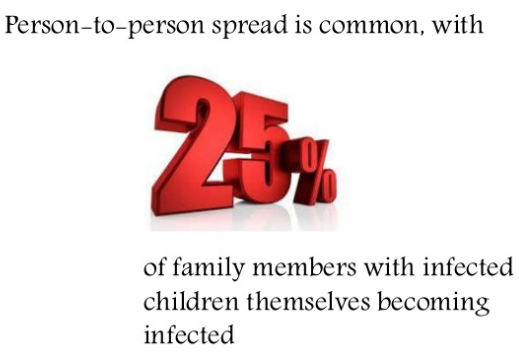 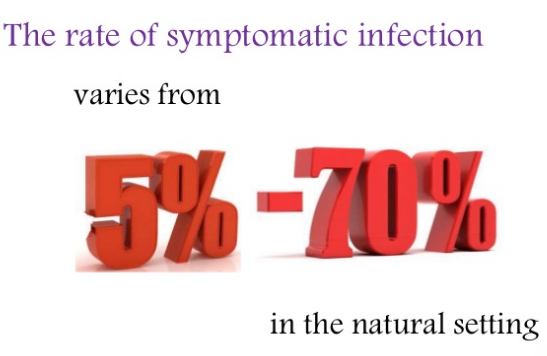 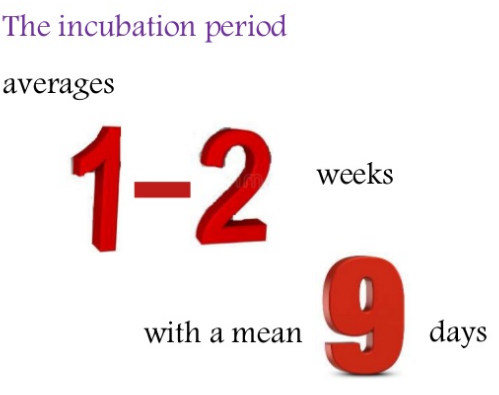 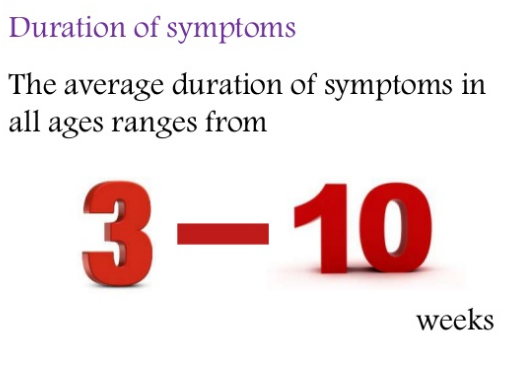 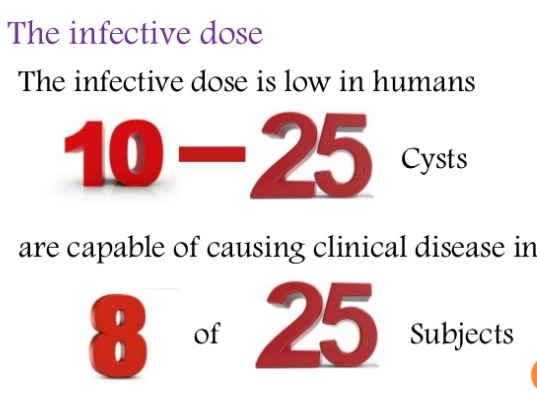 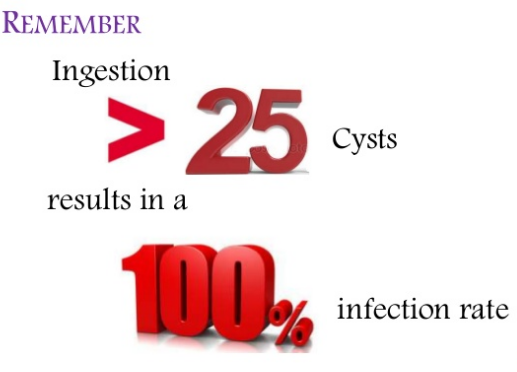 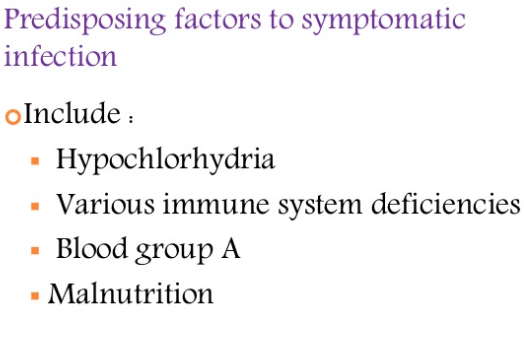 ccc
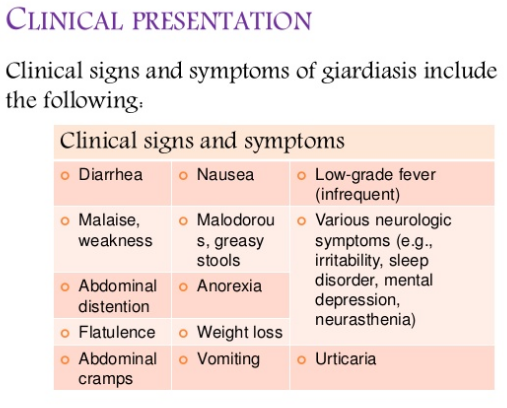 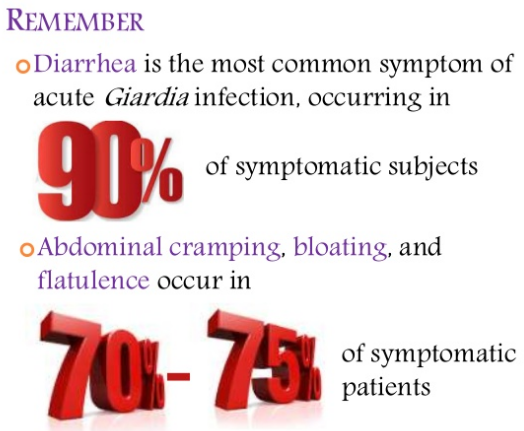 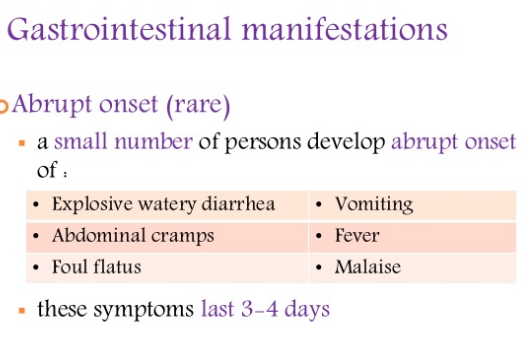 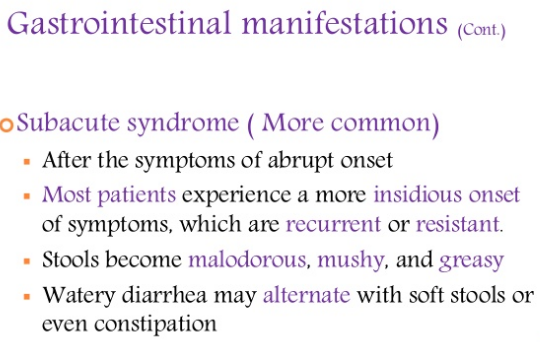 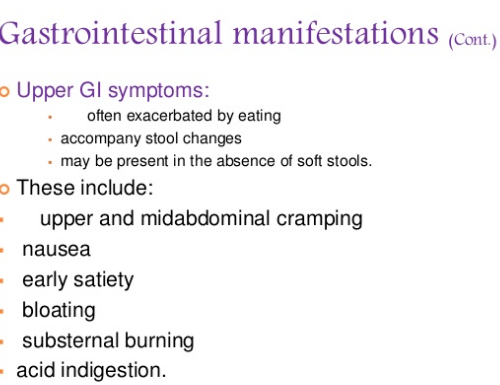 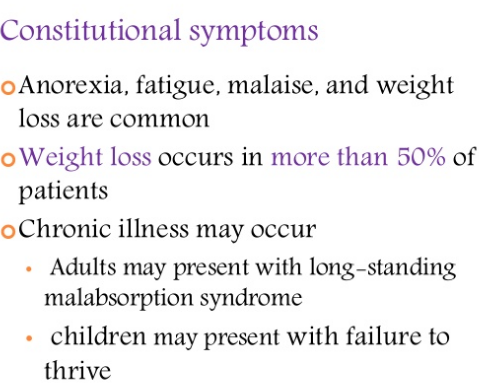 Symptom				                                    Percent
   	Diarrhea				                                    64-100
		Malaise. Weakness		                               72-97
		Abdominal distension		                          42-97
		Flatulence				                                 35-97
		Abdominal cramps			                           44-81
		Nausea				                                      14-79
		Foul-smelling, greasy stools	                     15-79
		Anorexia				                                       41-73
		Weight loss				                                  53-73
		Vomiting				                                        14-35
		Fever					                                          0-28
		Constipation 			                                          0-17
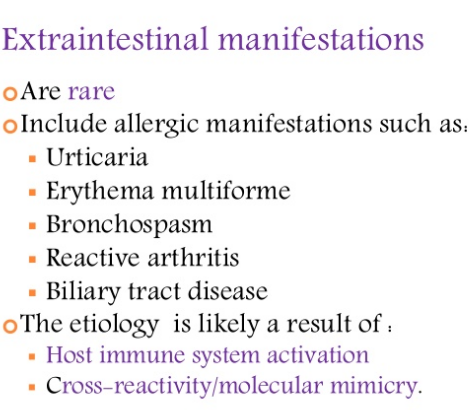 EXTRAINTESTINAL con
IRIDOCYCLITIS
COROIDITIS
RETINAL HEMORRHAGE
DYSPEPSIA
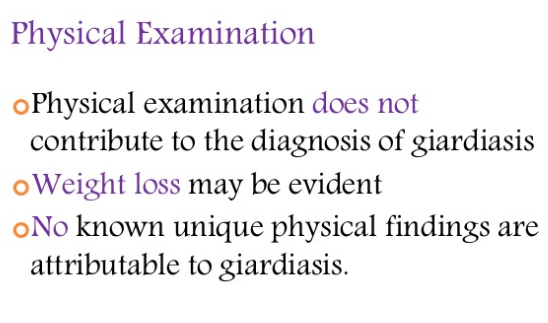 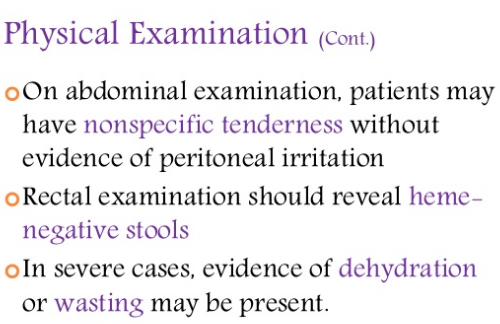 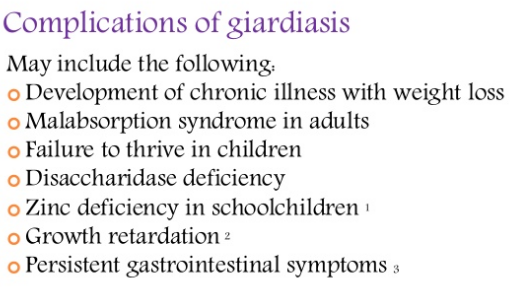 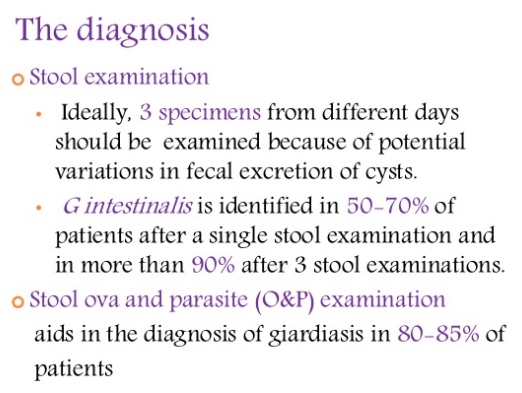 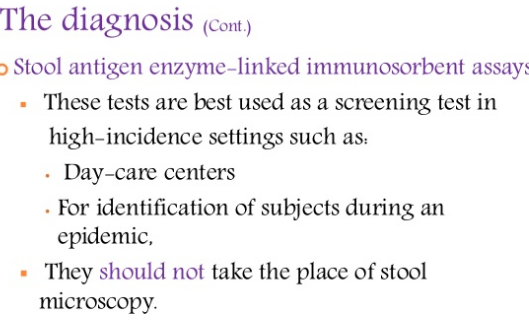 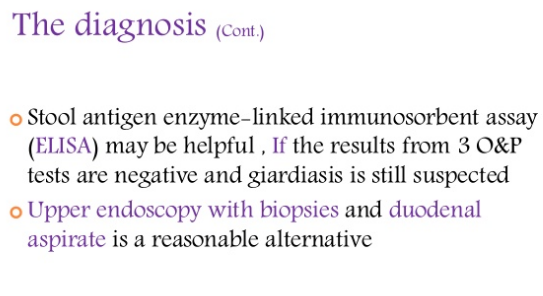 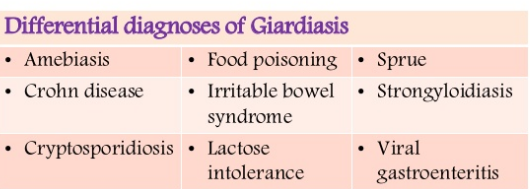 No effective and approved human vaccine against giardiasis is available
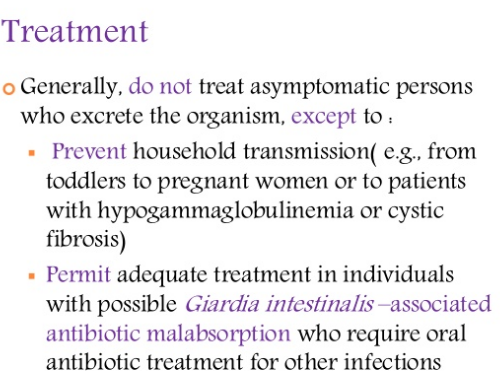 Recommended to cure symptoms and shorten the course of thedisease.  Effective treatment may reduce the riskof post-infectious complications and limit the spread ofthe infection.
Approved drugs consist of six classes ofcompounds, namely 5-nitroimidazoles (5-NIs) and benzimidazoles (BIs) derivatives, quinacrine, furazolidone,paromomycin, and nitazoxanide
Regardless of the drug and the regimen used, a 100%parasitological cure rate is rarely achieved
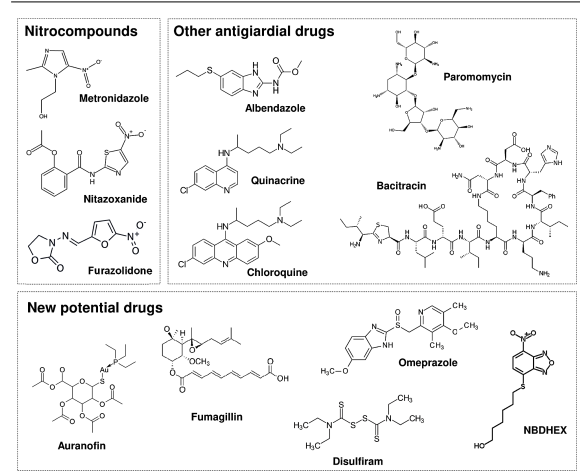 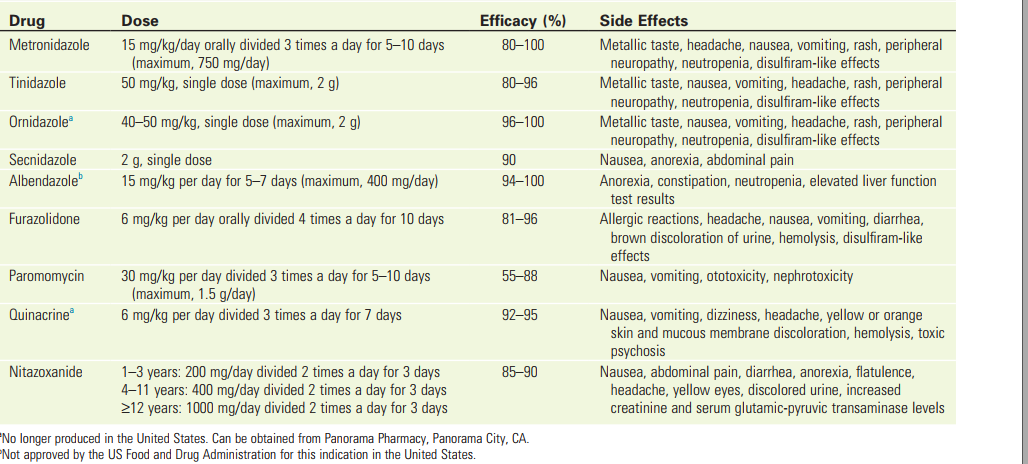 DRUG refractory
Resistance plus  figure
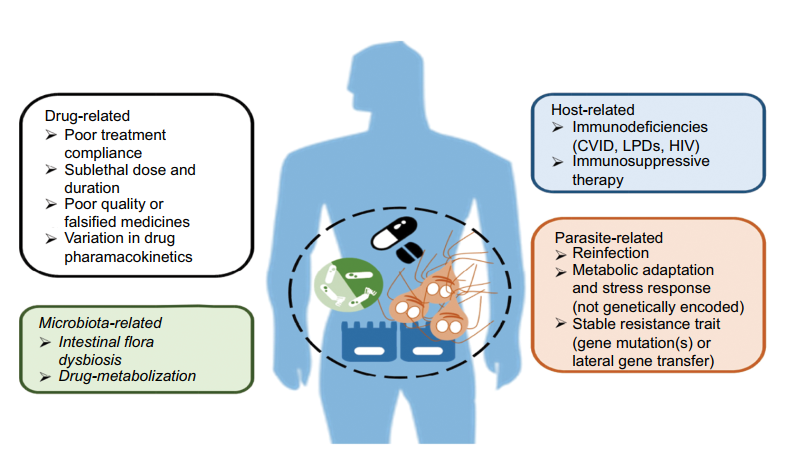 Drug RESISTANCE
DEFINITION 
 clinical drug-resistant giardiasis ;when stool samples remain positive for Giardia more than 1 week after treatment completion and when other reasons for treatment failure have been excluded and the risk of reinfection is very low
Treatment
REPEAT  WITH PRIMARY DRUG  
INCREASE DOSE ,DURATUION(5time mtz)
MULTIDRUG (quinacine+mtz or mtz+abz+-parmomycine
PROBIOTIC
Nonclassic drug
bacitracin zinc Chloroquinemebendazole Pyrantel pamoate praziquantel
Auranofin a goldcomplex, rapidly metabolized to the active form of gold, andcurrently approved by FDA to treat rheumatoid arthritis.
Fumagillin Disulfiram Omeprazole ( lansoprazole, pantoprazole, andrabeprazole (kill trophozoite)
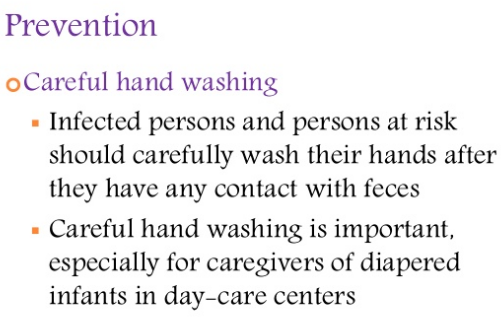 Blastocystis hominis
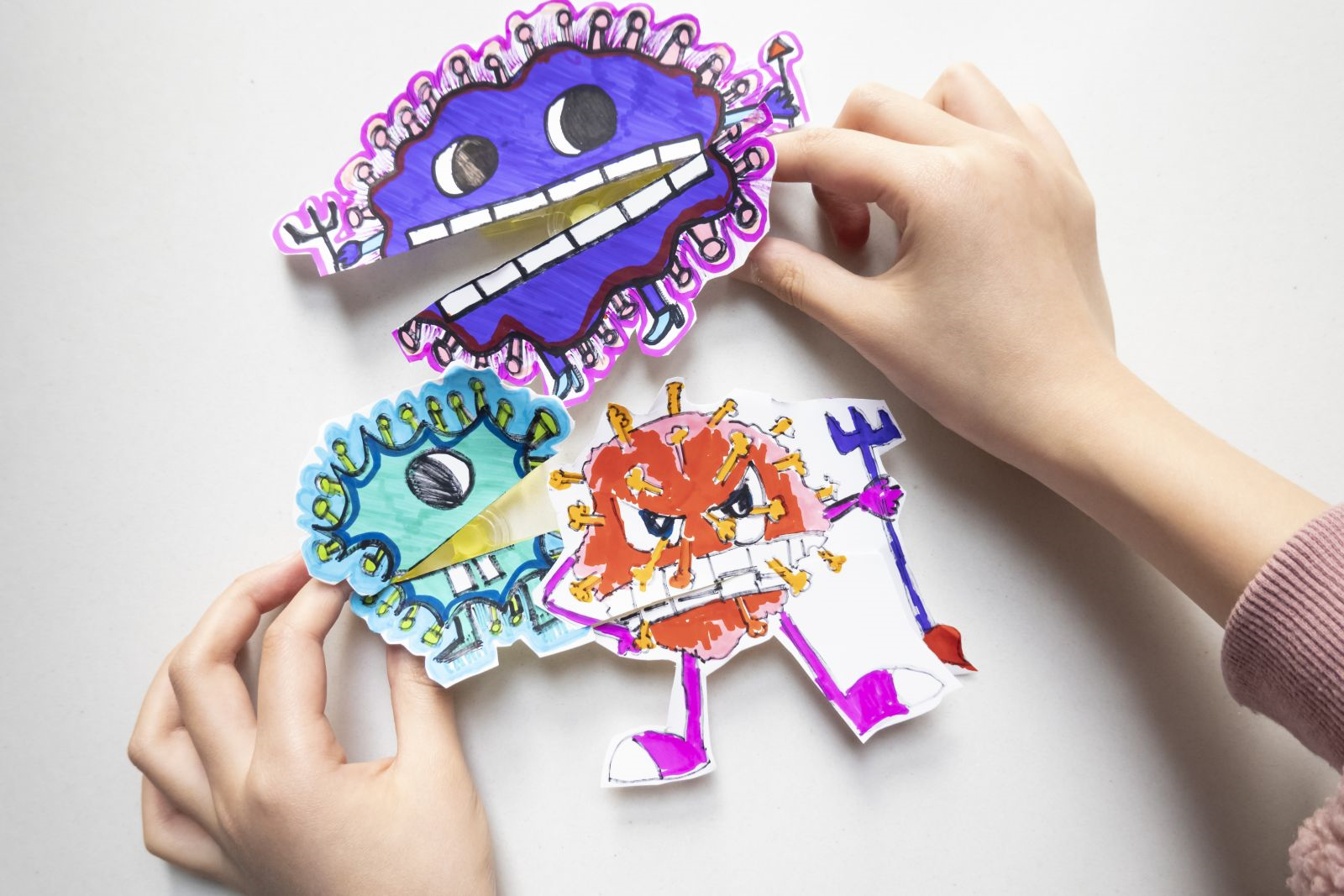 با تشکر فراوان از توجه شما